解聯立方程式
精選例題
解聯立
若二元一次聯立方程式                       的解為 x = a，y = b，則 a + b 之值為何? 
(A) 24    (B) 0    (C) – 4    (D) – 8                                                                                                    【107 會考第 5 題】
線上講解
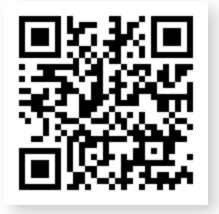 學生練習
若二元一次聯立方程式                       的解為 x = a，y = b，則 a + b 之值為何?
(A) –15    (B) –3    (C) 5    (D) 25                                                                                                   【110 會考第 3 題】
解答： (D)
非負數相加 = 0
若 | 8x + 7y – 15 | + (–7x – 8y + 15)2 = 0，則 x + y = ?
線上講解
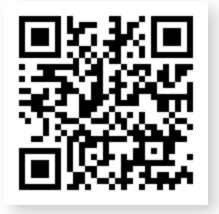 學生練習
若 (x + 3y – 11)2 和 | 2x – y + 6 | 互為相反數，求 y – x =? (A) 1    (B) 5    (C) 8    (D) 11
解答： (B)
相同的解
若                           與                            有相同的解，則 a – b = ?
(A) –5    (B) –3    (C) 2    (D) 3
線上講解
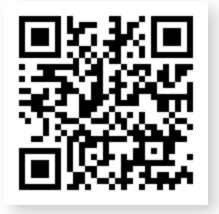 學生練習
若                              與                             有相同的解，則 a – b = ?
解答： 0